End-of-Year and Complex Charitable Gifts
Welcome!
Panelists:

Winter Kinne – Vice President of Development, Community Foundation of the Ozarks

Krystal Simon – Chief Executive Officer, Care to Learn

Bryan Vowels – Founding Partner and CEO, Vowels Stovern Wealth, Community Foundation of the Ozarks and Joplin Regional Community Foundation Board Member
Objectives for today
Learn about the different types of complex gifts 
What gifts the CFO can accept and what gifts agency partners should accept directly
Processes for accepting different gift types
Cover the end-of-year giving deadlines and processes for the CFO.
Holiday Giving Guide!
Complex Gifts
Gifts of stock
IRA rollover
Real Estate
CRUT & CRAT

For agency partners:
Grants from donor-advised funds! Not complex but don’t forget about this option!
End-of-Year Deadlines
Gifts of appreciated stock
Initiate gift by Monday, December 18
Inform the CFO before making transfer
Agency partners – Inform the CFO if a donor is transferring stock to one of your funds here! 
Gifts of Real Estate or Personal Property
Start conversation and process in October!
IRA Rollover
Initiate gift by Monday, December 18. 
Remember: No IRA gifts into a donor-advised fund!
Holiday Giving Guide
TODAY: Accepting submission!
https://forms.office.com/r/WgmgzrNt1P





Nov. 1: Deadline to submit entry for your organization 
Week of Nov. 13: Giving guide will be published
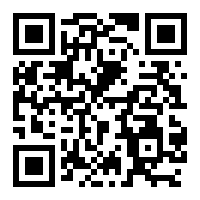 How can the CFO help you?
What resources do you need?

What other questions?
Contact us!
Caitlin Golike, Director of Donor Services – Donor Contact​
cgolike@cfozarks.org​
​
Holly Beadle, Director of Philanthropic Services – Nonprofit Contact​
hbeadle@cfozarks.org​
​
Winter Kinne, VP of Development, wkinne@cfozarks.org ​

417-864-6199